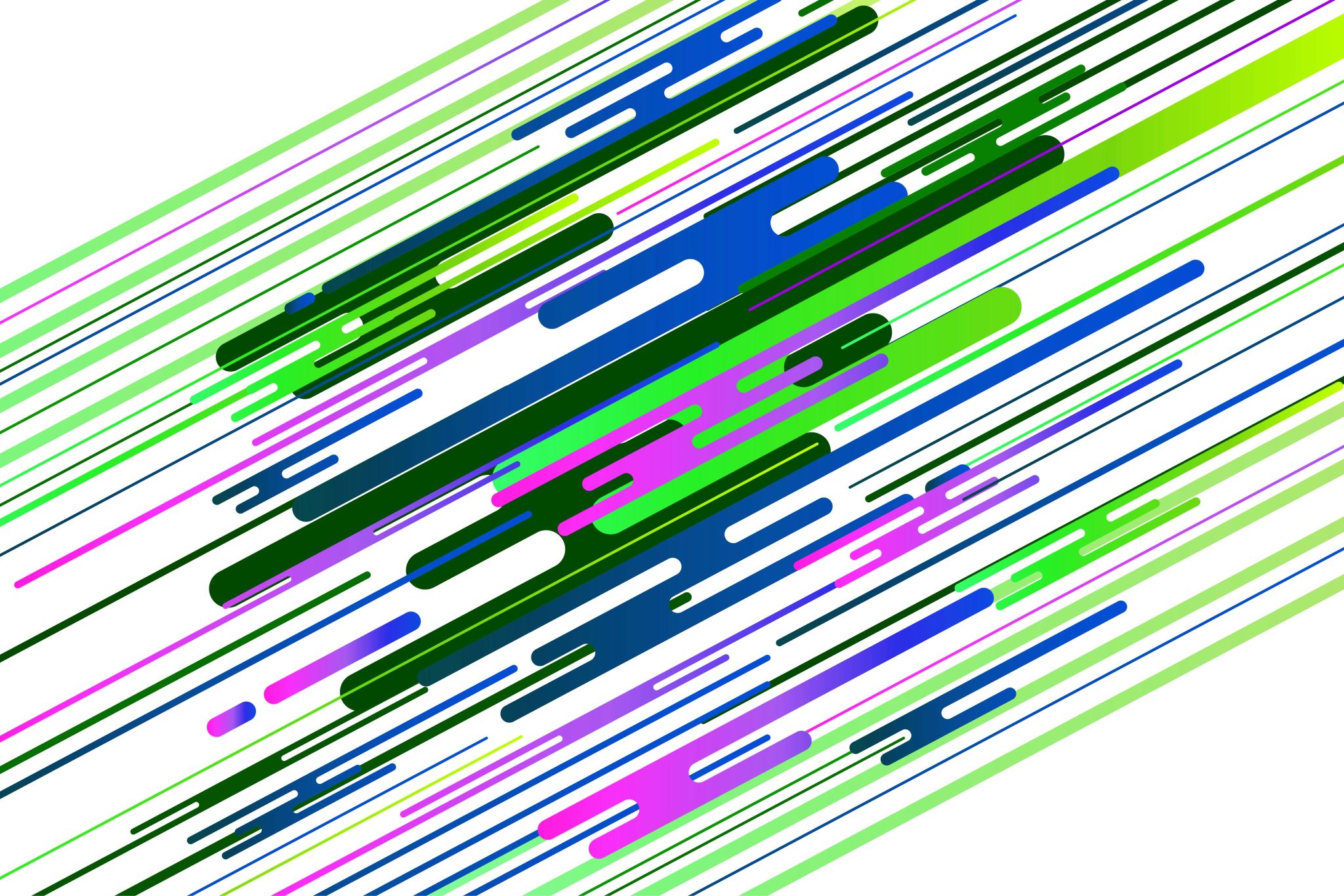 Freshman Class of 2026 Counselor Meeting
Topics
Graduation Requirements
Students must complete and pass 23 classes to graduate per the Georgia Department of Education. These credits must be earned in specific subject areas. 

4 credits in English
4 credits in Math
4 credits in Science
3 credits in Social Studies
1 Personal Fitness and Health or 3 credits in JROTC
3 credits in CTAE/Fine Arts/World Language
4 Electives
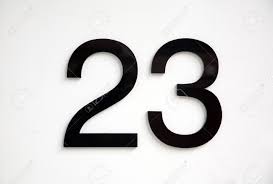 Understanding Academic Registration
Academic Registration
Students will typically take the following academic classes for 10th grade year:

English: World Literature or Honors World Literature. Students who are currently taking World Literature will take Honors American Literature or American Literature

Math: Geometry or Honors Geometry. Students who are currently taking Honors Geometry will take Honors Algebra II or Algebra II (non-honors). 

Science: Physical Science, Chemistry, or Honors Chemistry. 

Social Studies: World History. Honors World History, or AP World History

As a reminder, if you failed a course required to graduate, you will need to take the failed course in summer school (more information to come) or you will need to take it next school year and double up in that subject area.
Honors/AP
Academic Planner
Athletics
Students are offered the opportunity to play a sport in high school. Each high school has various sports students may try out for. Be sure to contact the head coach of each sport and ask about conditioning and tryout information.

Some teams begin conditioning in the summer. 

Students will need a physical on file with North Paulding High School to participate in workouts, conditioning, and tryouts.

Did you know…

To play sports in high school students must earn 2.5 credits each semester to be eligible to play. This is a Georgia High School Association (GHSA) guideline that is followed by all Georgia high schools.

Also, students must be on-track to graduate and in their cohort grade level
GA Futures
Gafutures is the website you will use to monitor your Hope GPA. At the end of each semester, when final grades are posted to your transcript, students will be able to log into their GA Futures account and view their HOPE GPA. 

Students will create this account on their own. They will need to enter their legal information including their social security number to display the HOPE GPA. 

Ga Futures is your go to website to learn all about the HOPE scholarship, look for scholarships, apply to colleges, and so much more! 

www.Gafutures.org
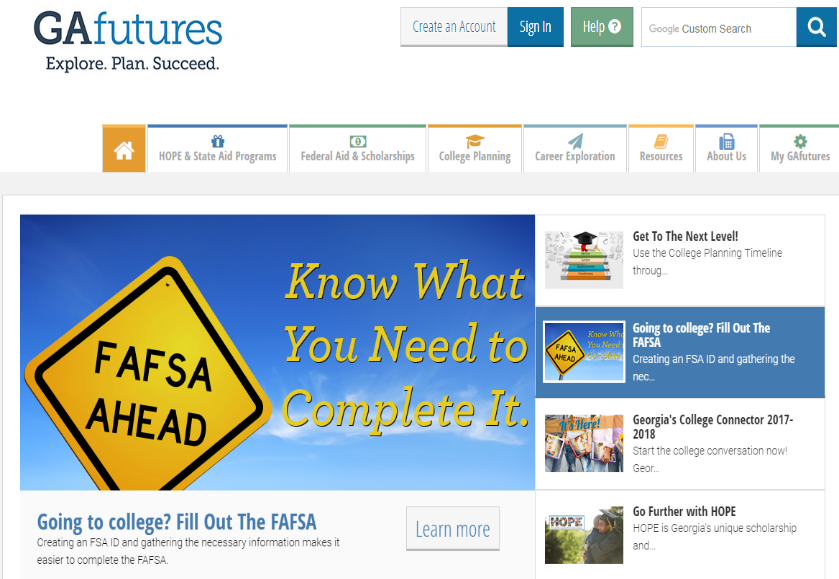 HOPE Scholarship
The HOPE Scholarship is an opportunity for students to earn tuition toward college courses after they graduate from high school. 

The HOPE scholarship can be applied to four-year and two-year colleges, as well as private colleges. Students must attend a Georgia college for funding availability. 

The HOPE GPA (grade point average) and your high school GPA are NOT the same! 

The Hope Scholarship only calculates your GPA for core courses and World Language (English, Math, Science, Social Studies, and World Language). 
By law, the HOPE GPA does not round
If a student takes an honors course, the 5 additional bonus points are removed for the students HOPE GPA calculation. 
If a student takes an AP course, the 10 additional bonus points are removed for the students HOPE GPA calculation. However, the Hope program does award .5 points back to the HOPE GPA calculation. 
High school courses taken in middle school are not calculated in a students' HOPE GPA.
Student will be able to view their HOPE GPA through their GA Futures account. Students create this account on their own during the freshman year of high school.
HOPE Scholarship Cont.
Qualifications for HOPE (covers a portion of your public or private college tuition):

3.0 HOPE GPA
4 Rigor Courses
No SAT or ACT requirement to receive HOPE

Qualifications for Zell Miller Scholarship (covers 100% college tuition for a public college, and a portion for private college)

3.7 HOPE GPA
4 Rigor Courses
SAT Score -1200 (composite)
ACT Score – 26 (composite)


Please visit the GA Futures website to learn more about the Hope Scholarship
 
WWW.GAFUTURES.ORG
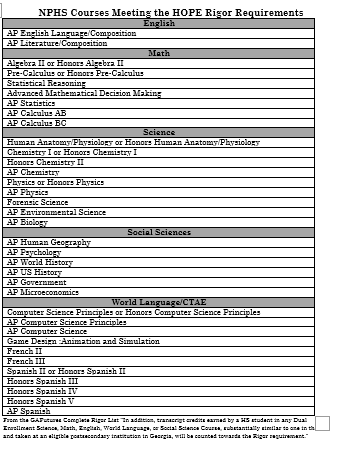 The courses listed on this slide are current NPHS classes that are considered rigor with GA Futures. 

To view the full list of all rigor courses students should visit the GaFutures website:

https://www.gafutures.org/media/hvnjflju/rigor-list-january-2023-print-ready.pdf
End-of-Course Assessment 
(EOC)
EOC’s are end of course assessments that will count for 20% of a student's final grade. These are state mandated tests.

Courses with EOC’s are Algebra I, Biology, American Literature, and US History.


EOC’s cannot be exempted, unlike teacher finals.
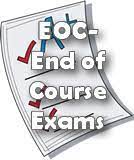 Special Programs
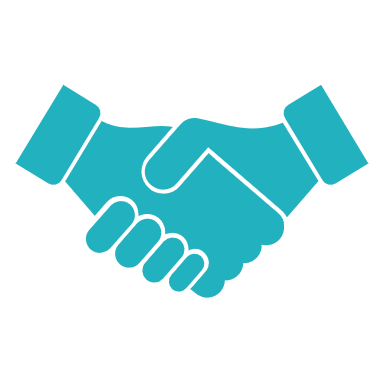 Available through Paulding County School District and North Paulding High School
Paulding College and Career Academy (PCCA)
Pathways Offered

Healthcare 
Dual Enrollment Opportunities
Certified Nursing Assistant Opportunity
Patient Care Technician Opportunity
Mechatronics/Manufacturing
Electronics, Computers/drafting, Robotics
Dual Enrollment Opportunities
Energy
Lineman/Technician
Cybersecurity
Dual Enrollment Opportunities
IT
DELL Certificate
Serves all 5 high schools Paulding County.
Programs are housed at New Hope Education Center
Transportation is provided to and from NPHS for classes.
Offers courses and pathways specifically selected based upon the work needs of the surrounding area and the state.
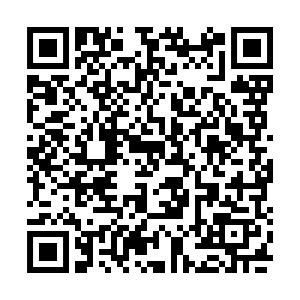 SCAN QR code if interested in going to PCCA Fall 2023 or Spring 2024
Online Opportunities
Online at NPHS
Online at Home with Paulding Virtual Academy
For a fully online experience while remaining a North Paulding student, applications for Paulding Virtual Academy will close March 3, 2023.
Please note that this is a yearlong commitment.
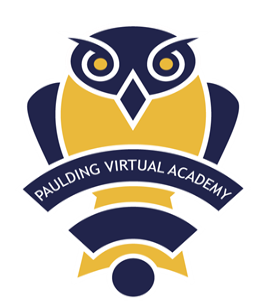 Students who want to take a new credit course online should complete the SB 289 application available in April on the PCSD website.
Elective Registration
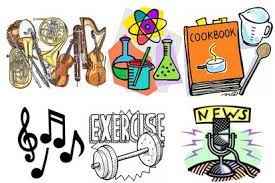 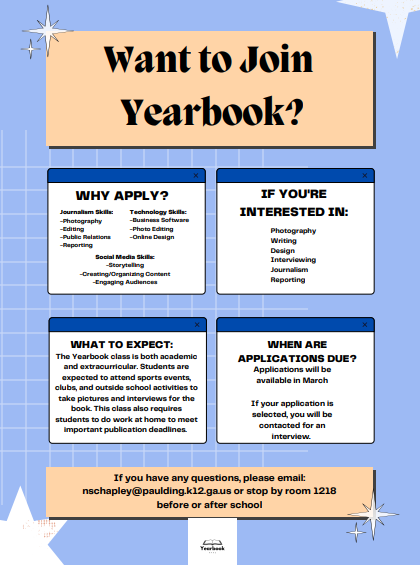 Electives with Applications:Journalism
Yearlong Electives
If you sign up for the following electives, you are making a yearlong commitment. 

Band
Chorus
JROTC
Journalism
Health and Personal Fitness are not electives. Every student must take Health and Personal Fitness to meet graduation requirements. 
The only exception to this rule is for JROTC students. You must successfully complete 3 semesters, earning 3 credits, in JROTC to exempt the Health and Personal Fitness Requirement.
If you have not had Health, Personal Fitness or JROTC, please contact your counselor.

World Language – You do not have to take a world language to graduate. However, you do need 2 years in the same language to enter most four-year colleges. 
Example: Spanish 1 & 2 or French 1 & 2. Not Spanish I and French I.
Required Electives
To Read Course Descriptions, Scan the QR Code
Students may  also visit the link below from our counseling link:

https://gonphs.weebly.com/course-descriptions.html
Elective Registration Link
Visit the counseling website at www.gonphs.weebly.com
Find the Google Link under Elective Registration on the main page. 
Complete only one entry. If you need to make a change to your elective requests, you need to email your assigned counselor. By entering more than one entry, may cause confusion for your schedule next school year. 
Students will choose EIGHT (8) elective courses/pathways below. Rank the courses in order (first choice is selection 1, second choice is selection 2, etc.). 
Don’t forget your World Language if you plan to attend a 4-year college. This should be your first elective choice.
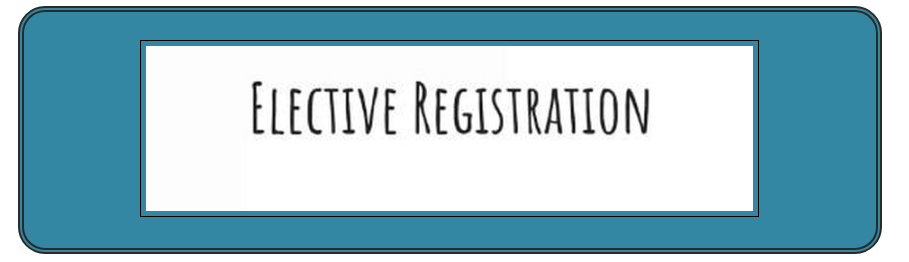 BRIDGE BILL FRESHMAN
DUAL ENROLLMENT
SELECT THREE CAREERS
STEP 1
Using Google Chrome -- Login to Your Infinite Campus Account  at
Campus.Paulding.k12.ga.us
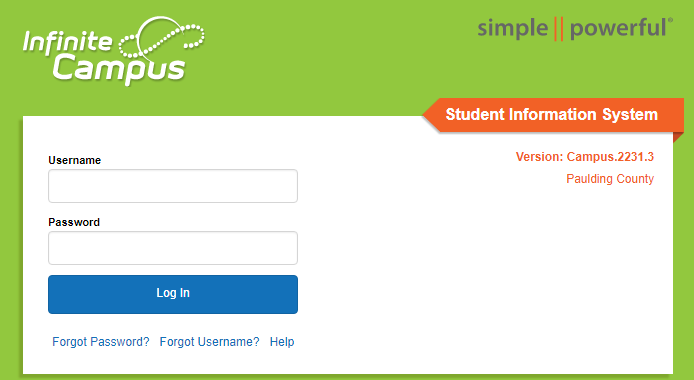 STEP 2
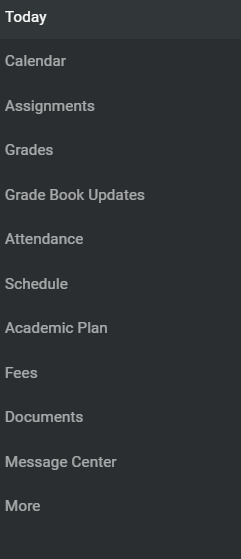 On your Infinite Campus Portal Page
Click on MORE (Left-Hand Side)
STEP 3
Click on the blue SLDS Portal Tab (Right side of the page)
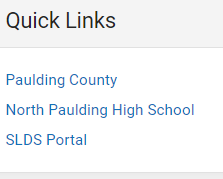 STEP 4
Click on My Career Plan Box
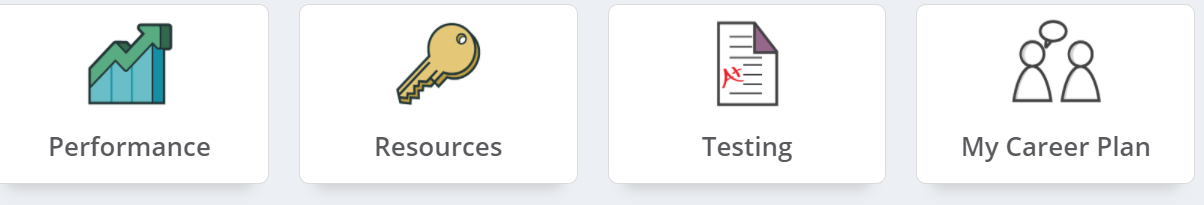 STEP 5 & 6
Click on the Go To YouScience Tab
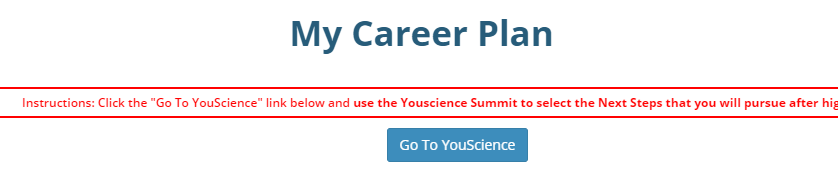 Click on the OK Button for the Pop Up Blocker
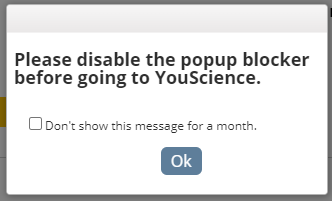 STEP 7
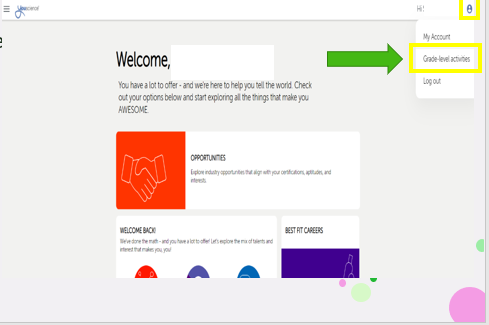 Make the Next Page – Full Screen
Go To the Top Right Corner
Click on the Blue Circle
Then Click on Grade-Level Activities
STEP 8
Highlight Dual Enrollment Tab
Click on Learn More
Review the Dual Enrollment Page for Information
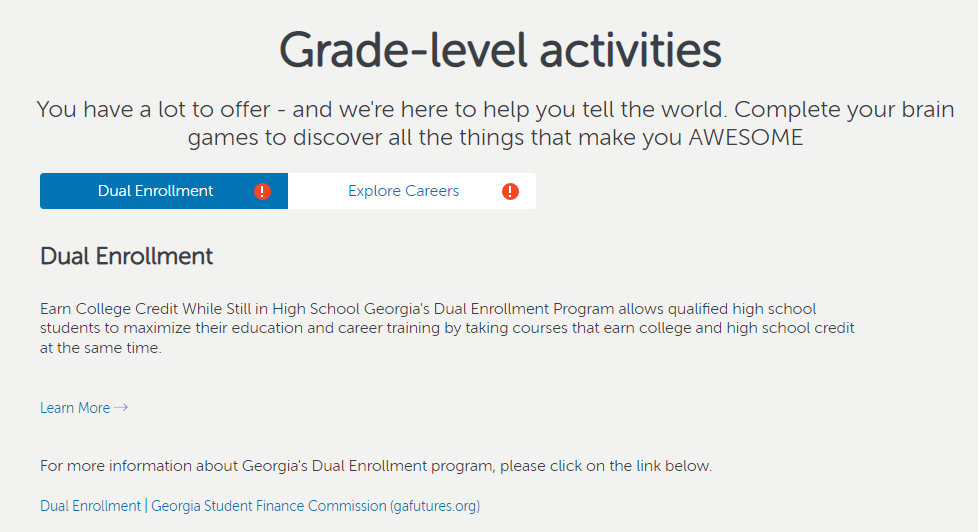 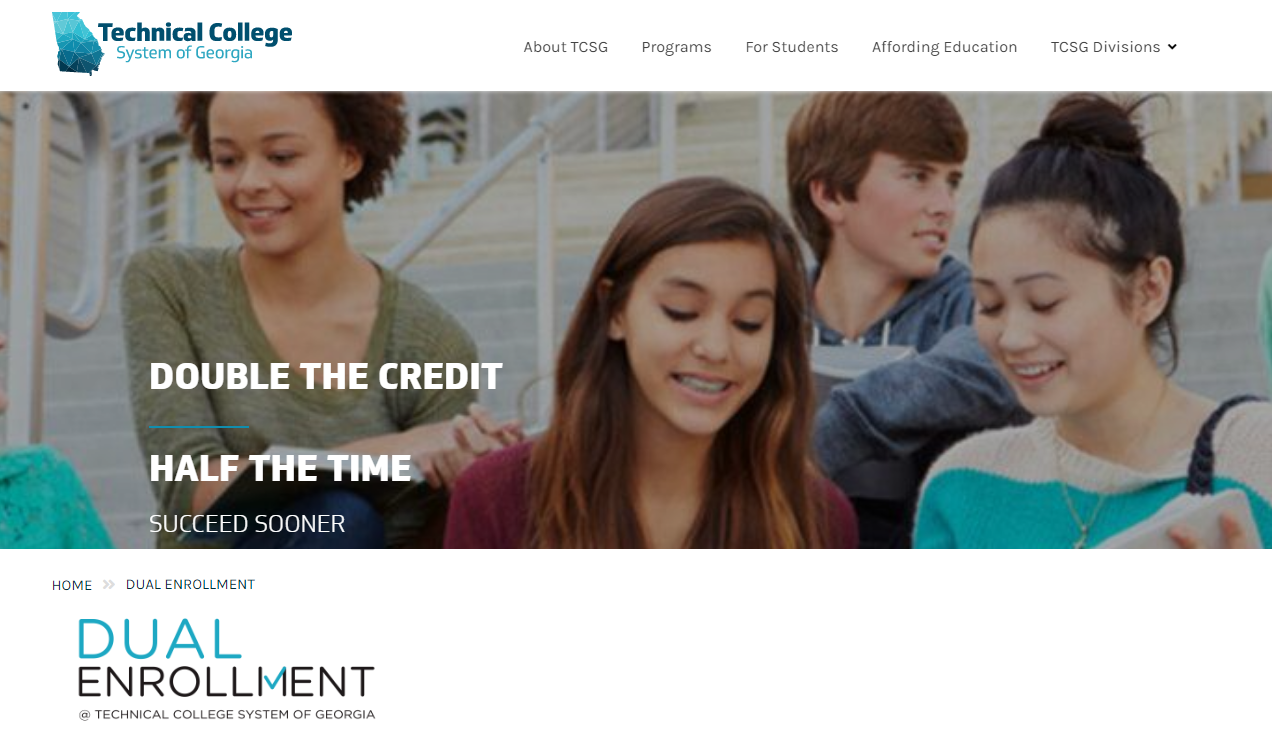 STEP 9
When you have finished reviewing the dual enrollment information –
Click the X on the tab to exit the activity
This will take you back to the My Career Plan
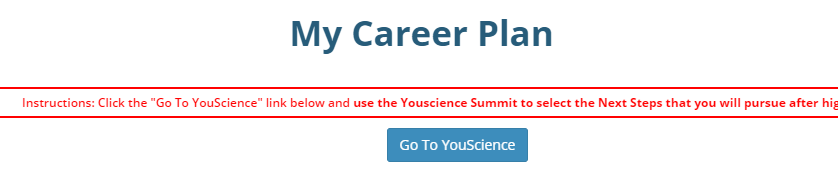 Click on the Go To YouScience Tab and then OK
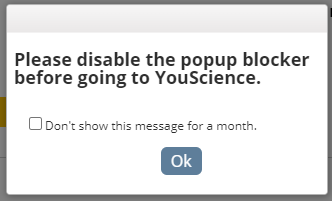 STEP 10
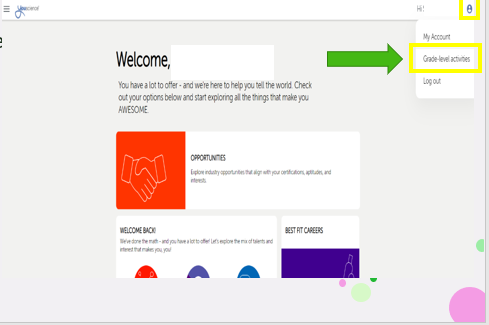 This brings you back to the beginning
Make the Page – Full Screen
Go To the Top Right Corner
Click on the Blue Circle
Then Click on Grade-Level Activities
STEP 11
You should see the Dual Enrollment Tab has a green checkmark
Highlight the Explore Careers Tab
Read Instructions – Then Click the Green Explore Tab
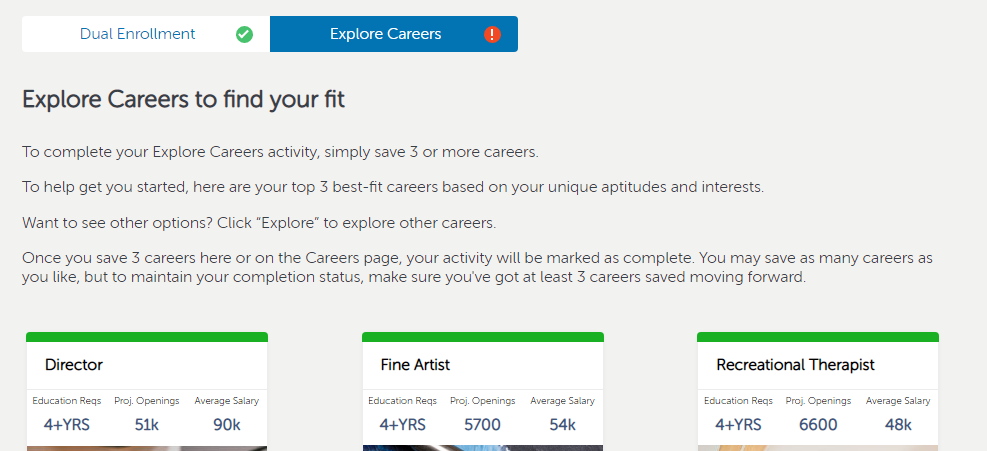 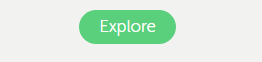 STEP 12
Explore All Careers or filter by Years Spent in College or Your Fit Type
Click on the Star Button if you are interested in that Career
You will need to choose and save 3 different careers
You Have Completed this Activity when the Saved Careers Tab shows 3 more Saved Careers (Some of you may have saved careers from 8th grade)
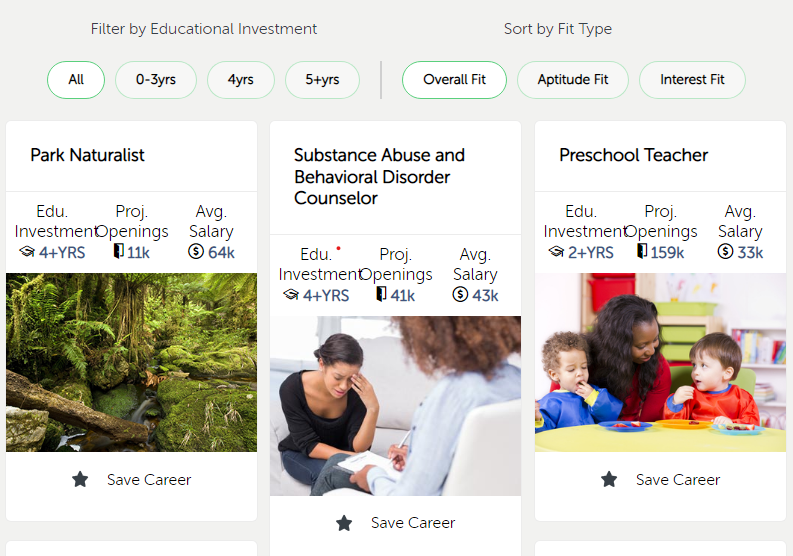 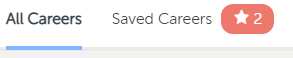 *This is an example of saved careers from Middle School – *You must save 3 more to complete the activity – making it a total of 5 careers for this student
*Some of you may have 3 saved careers from Middle School – making it a total of 6 saved careers to complete the activity.
STEP 13
Go Back to You Science Home
You will have completed the Freshman Bridge Bill State Requirements when the following Grade-Level Activities have a Green Checkmark
Dual Enrollment
Explore Careers
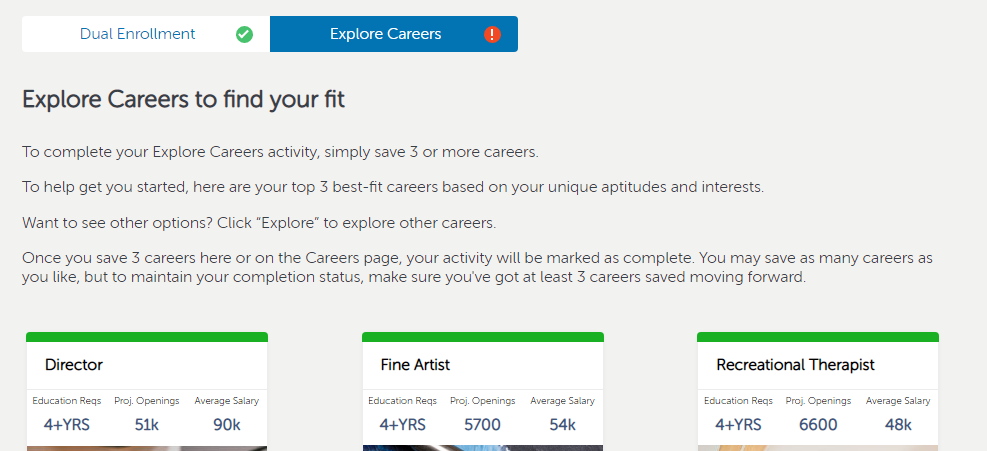 Health SurveyWhen you have completed all tasks, please take the anonymous health survey (student)www.gonphs.weebly.com (main page)
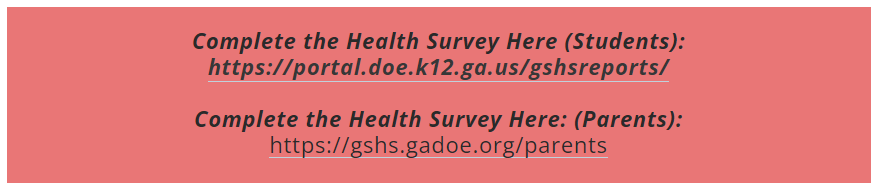 Counselor Contact
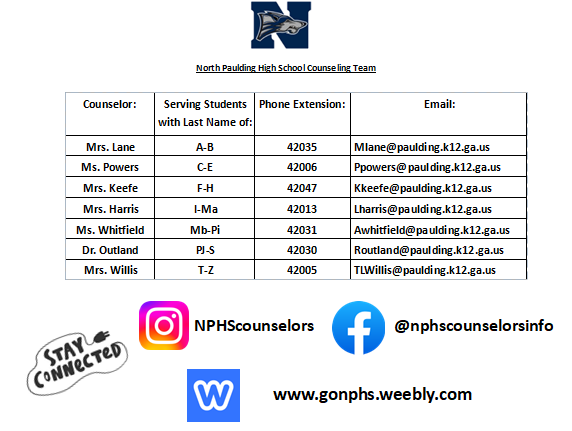